情報処理技法(リテラシI)
第４回：インターネット
産業技術大学院大学 情報アーキテクチャ専攻
助教　　柴田　淳司
2019/5/9
1
[Speaker Notes: パソコンの基本操作]
本日やること
ネット接続について理解しよう
前回の復習
メールの仕組み
Gmailの使い方
インターネットの仕組み
アドレス
ローカル/グローバル

インターネット上の		　　サービス
サービスを利用しよう
2019/5/9
2
前回の復習
2019/5/9
3
前回の重要だったこと
電子メール：郵送の電子版
郵便局→メールサーバ
住所→アドレス

Gmail
ウェブサーバを介して電子メールを作るgoogle社のサービス
署名や転送、フィルタリングなどのサービスもある

メールのマナー
伝わるようにメールしよう
2019/5/9
4
授業スケジュール
4/11 授業概要
4/18 ファイルシステム
4/25 メール
5/9 インターネット
5/16 検索と利用
5/23 著作権
5/30 倫理
6/06 Word (1/2)
6/13 Word (2/2)
6/20 Excel (1/2)
6/27 Excel (2/2)
7/04 PowerPoint (1/2)
7/11 PowerPoint (2/2)
7/18総合発展課題
X/X 期末試験
2019/5/9
5
メールの場合
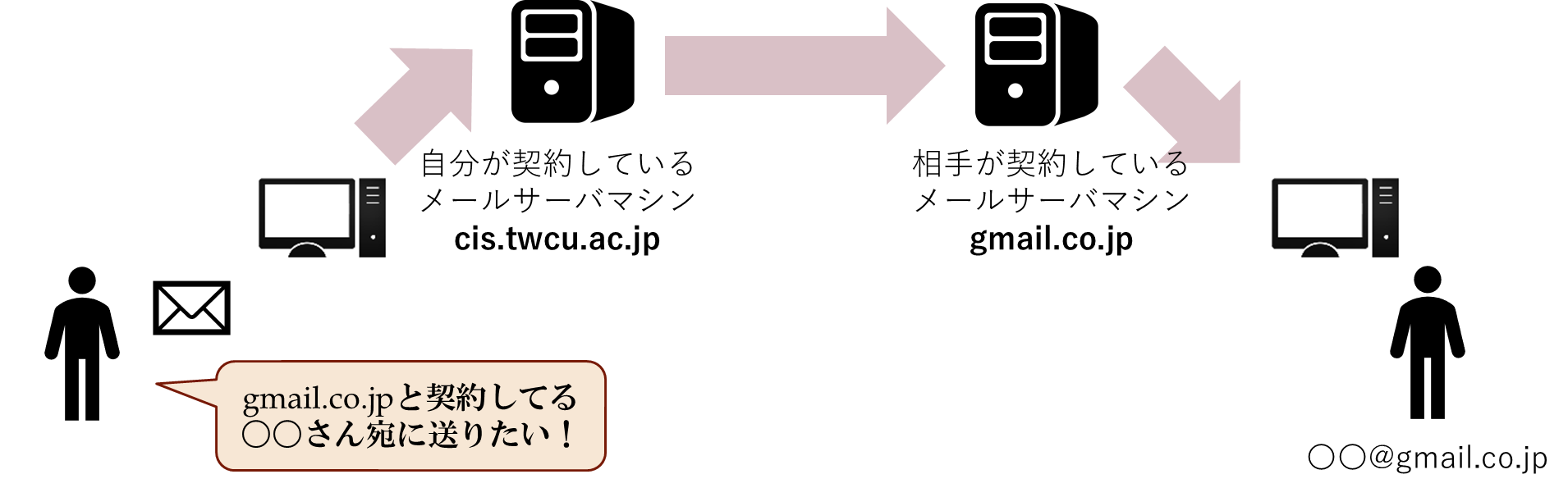 郵便とほぼ変わらない仕組み
2019/5/9
6
電子メールのマナー
相手に伝わる文章を書こう！
件名：簡潔にわかりやすく
名前：どこの誰かがわかるように
用件：背景を知らない人でもわかる内容で
語調：失礼でない程度に
2019/5/9
7
[Speaker Notes: 「相手を意識する」のはアウトプットにおいてめちゃくちゃ重要なとこ
今のうちから慣れよう]
実際に遅刻する場合は…
本授業での扱い
遅刻
やむを得ない場合には出席扱いにする
原則遅刻30分まで、それ以上は欠席時と同等
欠席
やむを得ない場合には追加課題提出により出席扱いにする
遅刻/欠席がわかった早い段階で事前連絡すること

やむを得ない理由
交通機関の遅延、留学、大会、冠婚葬祭などのイベント
2019/5/9
8
インターネットの仕組み
2019/5/9
9
ネットワーク(network)
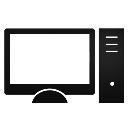 皆に伝わる
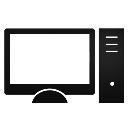 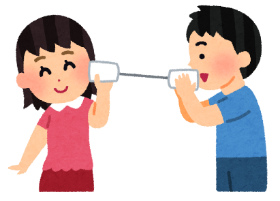 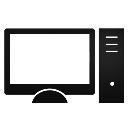 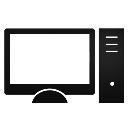 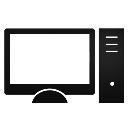 1対1の通信
対多の通信ネットワーク
2019/5/9
10
インターネット(internet)
よその
ネットワーク
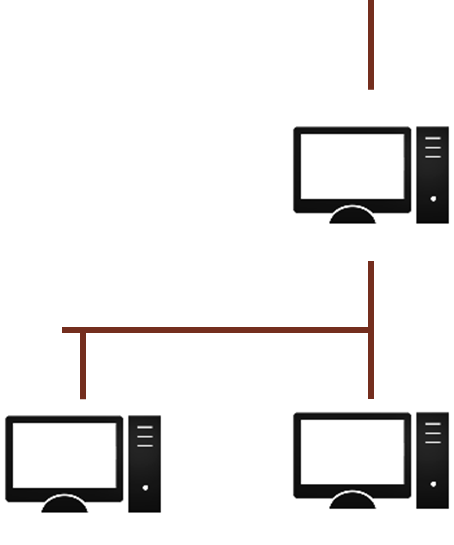 うちの
ネットワーク
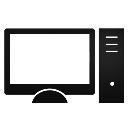 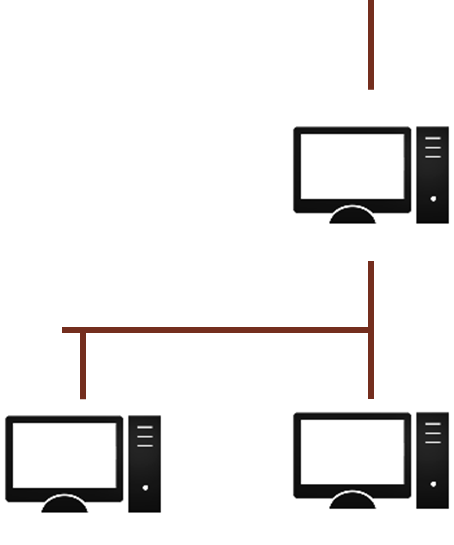 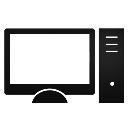 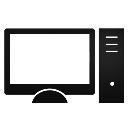 inter(間) + net(ネット)=
ネットワーク間のネットワーク
2019/5/9
11
大昔のコンピュータ(1970)
高い
1台780万ドル
(iPhone8の1/85000のスペック)
でかい
一部屋丸々サイズ
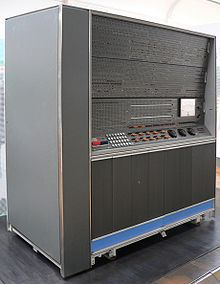 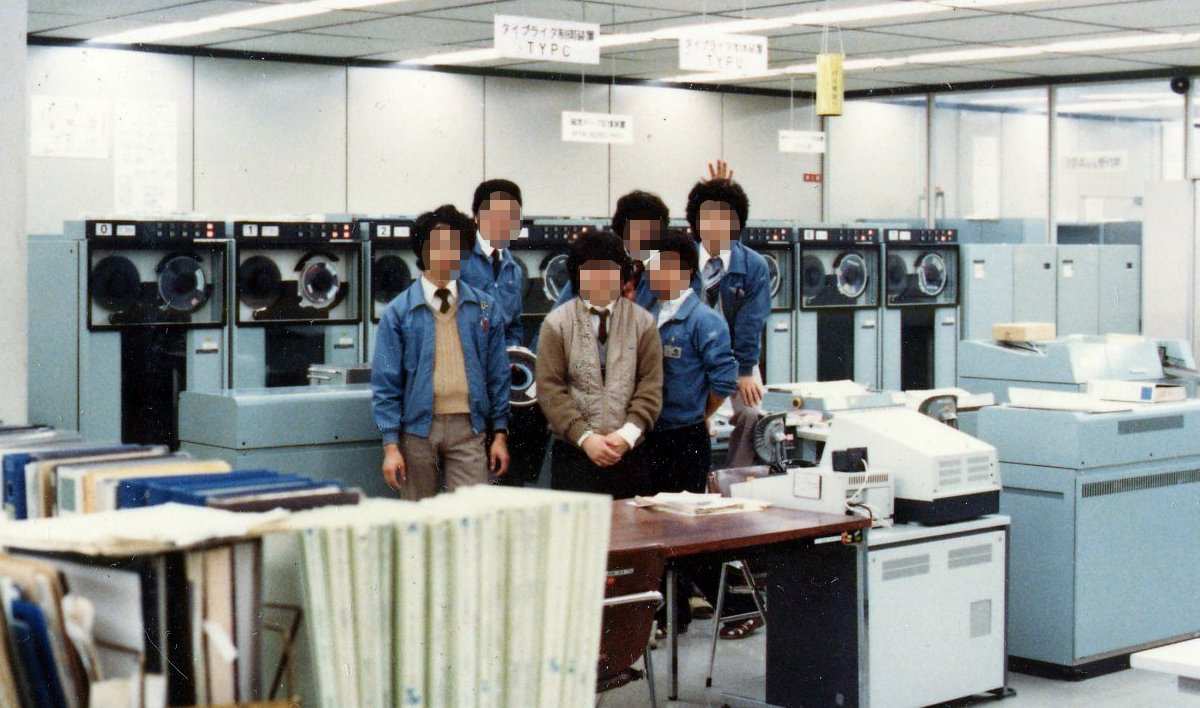 磁気テープ(記憶装置)
IBM7030（1961）
2019/5/9
12
当時のコンピュータ
誰に：データベースへ
何を：データください
計算処理用
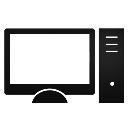 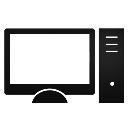 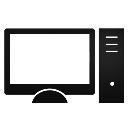 データベース用
入力用1
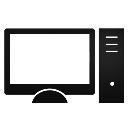 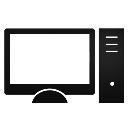 入力用2
プリント用
2019/5/9
13
通信に必要なもの
自宅（パソコン）
物理的な届け先

玄関（インターフェースとポート）
行き来のための受付場所

道路（LANケーブルやWi-Fi）
行き来するための通路

住所（IPアドレスやドメインネーム、URL）
宛名に使用するもの
2019/5/9
14
玄関：インターフェース
インターフェース（interface）
パソコンについているネットワークにつながった機器

Windowsでの確認方法
設定→「ネットワークとインターネット」
アダプターオプションで表示できる
この例では
Wi-Fiアダプタが
docodemowpa2に接続中
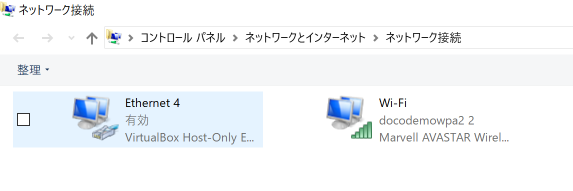 2019/5/9
15
住所：IPアドレス
IPアドレス：計算機の住所
4バイトの数値で決められたコンピュータの住所
0〜255. 0〜255. 0〜255. 0〜255
計4,294,967,296個
IP:1.2.3.4から、IP:5.6.7.8へ、
「動画見せて」
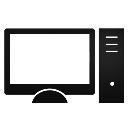 IP:1.2.3.4
IP:8.9.10.11
IP:5.6.7.8
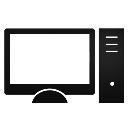 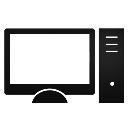 無視
ok, 動画データ
from 5.6.7.8 to 1.2.3.4
2019/5/9
16
住所：ドメインネーム
ドメインネーム(domain name)
IPアドレスにつけられたあだ名
通常、[名前].[種類].[国]とつける
http://www.stat.go.jp/
jp：	日本
go：	政府
stat：	統計局のサーバ名
www：	ホスト名
セカンドドメイン
トップドメイン
通信プロトコル
ホスト名
http://www.google.com:80
ポート番号
FQDN(Full Quality Domain Name)
2019/5/9
17
住所＋ファイル名：URL
URL: Uniformed Resource Locator
規格化された情報源の位置情報
~shiabtaフォルダの
http通信で
http://www.cis.twcu.ac.jp/~shibata/index.html
index.html
このサーバにある
2019/5/9
18
道路を使うときのマナー
パケット：packet、小包
小分けにすることで、ケーブルを占有しない工夫
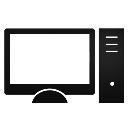 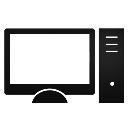 割り込めない…
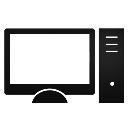 ちょっとづつ送れる
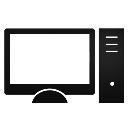 2019/5/9
19
ローカルとグローバル
Server（ホスト）
IPアドレスが足りるように工夫
ローカル：特定の環境内用ipアドレス
グローバル：本来のipアドレス
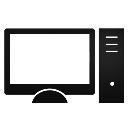 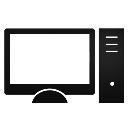 0.0.0.0～255.255.255.255
ローカル
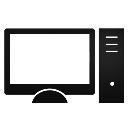 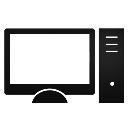 フォワーディング
(仲介してくれる)
192.168.1.0~255
グローバル
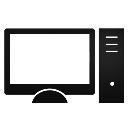 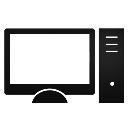 自分（クライアント）
2019/5/9
20
一般家庭では？
Server（ホスト）
ISP(Internet Service Provider)を
		通してグローバルへ
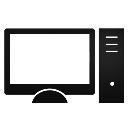 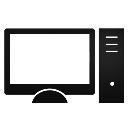 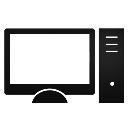 0.0.0.0～255.255.255.255
プロバイダ
ローカル
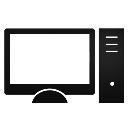 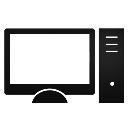 フォワーディング
(仲介してくれる)
192.168.1.0~255
グローバル
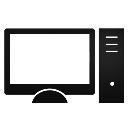 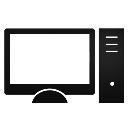 自分（クライアント）
2019/5/9
21
無線接続は？
無線の先
ルータ
携帯電話の基地局

無線方式
Wi-fi
Bluetooth
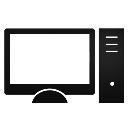 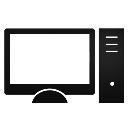 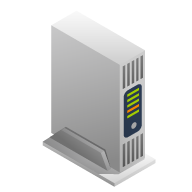 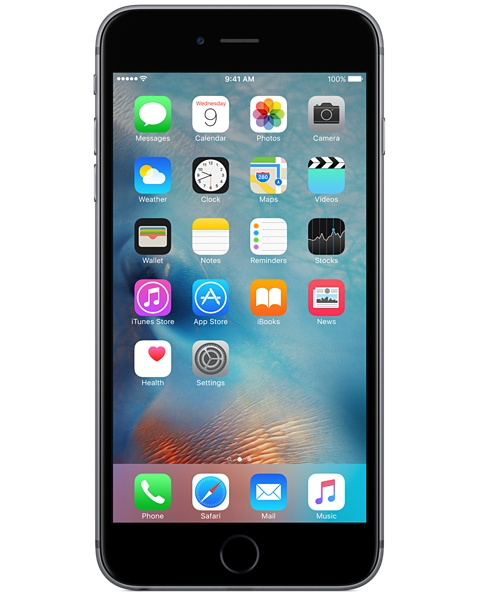 0.0.0.0～255.255.255.255
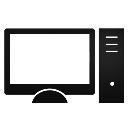 無線受信機
（もしくは電話基地局）
携帯機器
グローバル
2019/5/9
22
ここまでのまとめ
インターネット
ネットワークとネットワークを結ぶネットワークのこと

アドレス
IPアドレス：0～255×4からなるコンピュータの住所
ドメインネーム：IPアドレスにつけられたあだ名
URL：アドレスを含む具体的なファイルの場所

グローバルとローカル
ゲートウェイを通してローカルとグローバル
2019/5/9
23
インターネット上のサービス
2019/5/9
24
機器について
有線接続
LAN(Local Area Network )ケーブルで接続
無線接続
通信規格はWi-Fi、Bluetoothなど
無線は傍受されやすいので暗号化して通信
ルータ(Router)
分岐させて複数のコンピュータにつなぐ
特定の信号を遮断したりできる
ハブ(Hub)
分岐させて複数のコンピュータにつなぐ
2019/5/9
25
インターネット上のサービス
サーバ(server)：ユーザにサービスを提供するもの
クライアント：ユーザ側のこと
ホスト：サービスを提供している側
2019/5/9
26
WWWサーバ
WWW(world wide web)サーバ
長いので単に「ウェブサーバ」と呼ばれる
ウェブブラウザ(blowsier)を通して情報を提供するサービス全般

よくあるウェブサービス
ウェブページの提示：	Wikiとかブログとか
検索エンジン：	他のウェブページを探すサービス
ウェブアプリ：	ウェブ上で動くアプリ提供			ゲーム、メール操作、ページ編集
2019/5/9
27
ウェブブラウザ
wwwサーバと通信して情報を表示するソフト

種類
Internet Explorer：Windowsの標準ブラウザ、遅い
Edge：Windowsの新しい標準ブラウザ
Safari：Mac/iPhoneの標準ブラウザ
Chrome：Googleのブラウザ、高機能だが重め
Firefox：Mozillaのブラウザ、軽さを追及
Vivaldi：Operaの子、タブやメモが便利
2019/5/9
28
Chrome
Google社が提供しているウェブブラウザ
Gmailなどのサービスと相性が良い
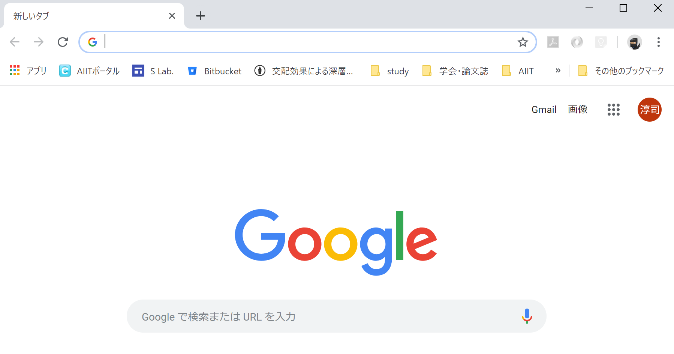 2019/5/9
29
ウェブページの中身(ソース)
ソース(source、資源）
文字や絵の場所などを書いたブラウザ向けの指示文章
HTML(hyper text markup language)で書かれている場合がほとんど
<!DOCTYPE html>
<html lang=“ja”>
  <head>
    <meta charset=“UTF-8”>
    <title lang=“ja”>タイトル部分</title>
  </head>

  <body>
    <article>
      <p>本文をここに書く</p>
    </article>
  </body>
</html>
2019/5/9
30
サービスを利用しよう
2019/5/9
31
サービスを利用しよう
昔からあるサービス
ウェブサイト：情報開示サービス全般のことを示す
検索：キーワードから他のサイトを探す
掲示板：コメントを残せる（今でいうSNS）

最近のサービス
メール
オフィスソフト
データ共有
その他クラウドサービス
etc.
2019/5/9
32
クラウドサービス
Cloud
雲の意味
インターネット上の計算機に代わりに計算させる仕組み
2019/5/9
33
学生生活おすすめアプリケーション
Googleアプリケーション
Googleアカウントでオフィスソフトなどを利用できる
東女のアカウントでもOK
Dropbox
ファイル共有サービス
自動でサーバ上にアップロード/同期する
バックアップ代わりに便利
Evernote
議事録共有サービス
講義資料を複数端末や友達と共有するときなどに
OneNote
Microsoftが提供する資料共有サービス
講義資料を複数端末や友達と共有するときなどに
2019/5/9
34
Googleアプリケーション
オフィスソフト
ドキュメント		書類作成（Word）
スプレッドシート	表計算（Excel）
スライド		発表資料（PowerPoint）

データ共有
Googleドライブ	クラウドデータサーバ

その他おすすめ
Google Forms		アンケート作成
Google Site		簡易ウェブサイト作成/公開
2019/5/9
35
Googleドライブを試そう
Googleドライブ
Googleにログインする
右上のボタンからメニュー
ドライブを選択
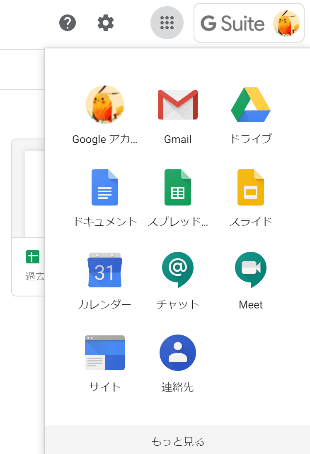 2019/5/9
36
Googleドライブの見方
Googleのメニュー
フォルダや共有
見た目変更
カレンダー
メモ（Keep）
ToDoリスト
最近使ったファイル
ファイル一覧
2019/5/9
37
まとめ
インターネット
メールと同様、住所などの仕組みがある
IPアドレスやURLなど、接続先にもコンピュータがあることを意識しよう

インターネット上のサービス
サービスを行うコンピュータをサーバという
メールはメールサーバ、ウェブサイトはWWWサーバ
2019/5/9
38
次回予告
検索と利用
検索の活用
引用の書き方
2019/5/9
39